Synteza spaleniowa jako metoda otrzymywania nanomateriałów
Autor: Piotr Toka
Opiekun: dr Agnieszka Dąbrowska
Uniwersytet Warszawski Wydział Chemii Pracownia Fizykochemii Nanomateriałów

Autorem zdjęć jest dr Agnieszka Dąbrowska
Co to jest synteza spaleniowa?
Samorozprzestrzeniająca się synteza wysokotemperaturowa
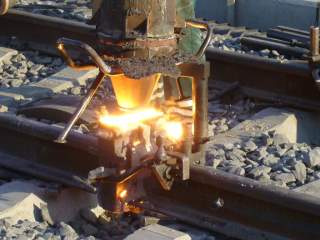 Spawanie termitowe
Fe2O3 + 2 Al →  Al2O3 + 2 Fe
[Speaker Notes: http://www.skanska.pl/pl/oferta/usugi-specjalistyczne-wynajem/tory-kolejowe-i-tramwajowe1/wynajem-sprztu3/]
Nanowłókna węglika krzemu (NWSiC)
Duża twardość (9,5 w skali Mohsa, diament ma 10)
Bierność chemiczna
Wysoka temperatura topnienia
Fotoluminescencja
Wysoka przewodność cieplna
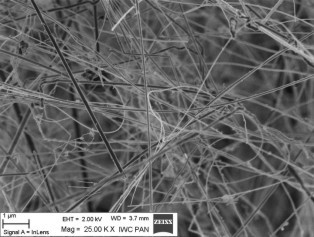 Układ eksperymentalny
Układ do kontrolowanego wprowadzania mieszanin gazowych
Wziernik z okienkiem
2 Si + -CF2CF2- → SiC + C + SiF4
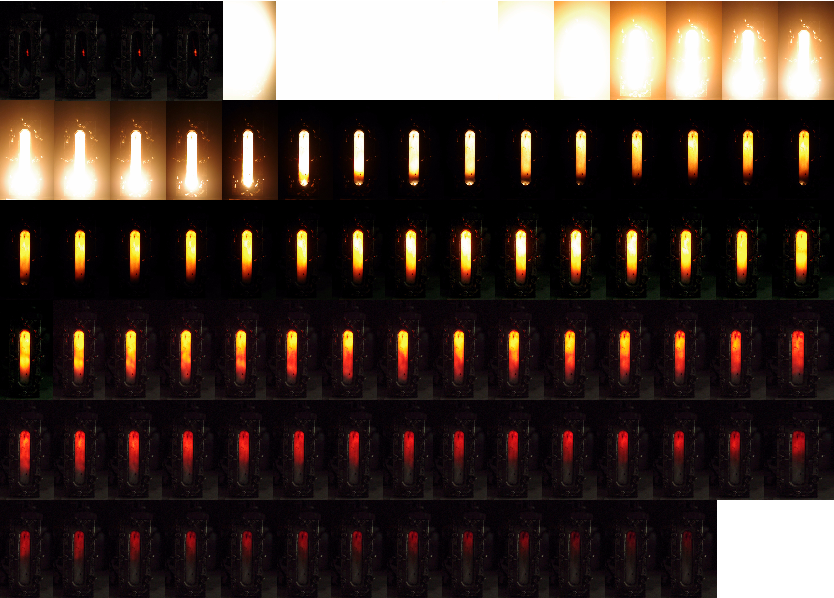 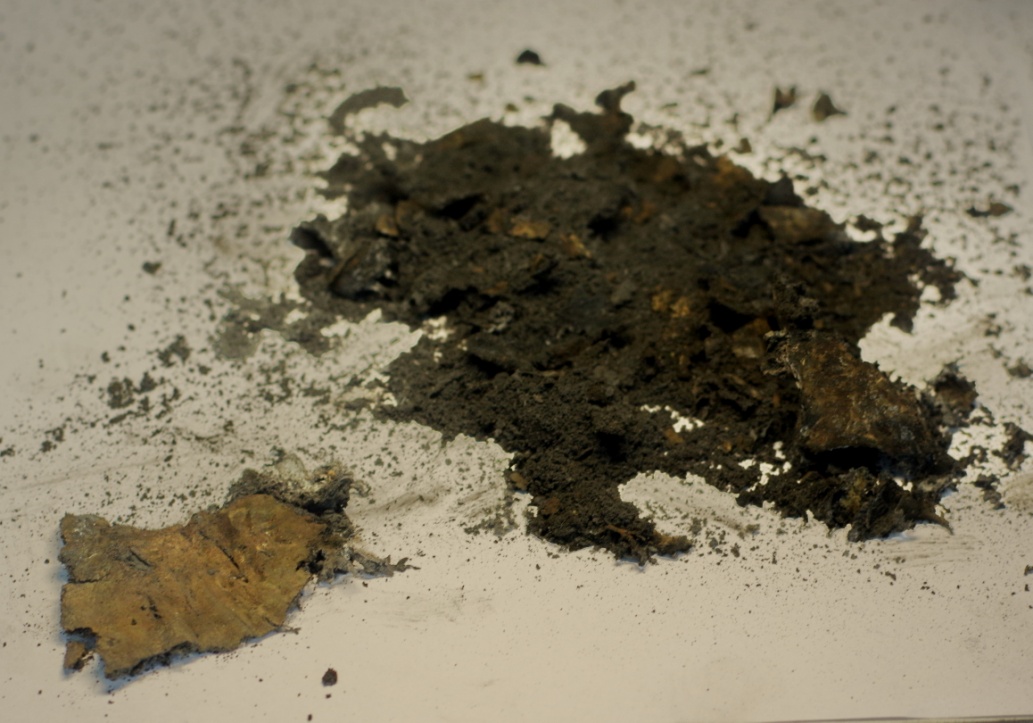 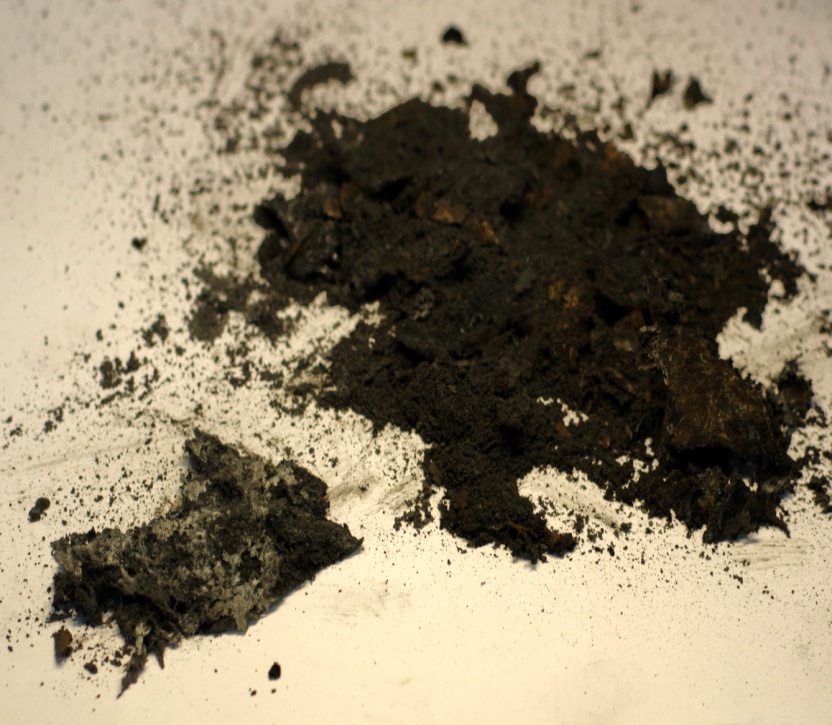 Reagenty:
 Tarflen (64%), Si (36%)
Układ bomby:
 średnia bomba
 nić węglowa
Atmosfera, ciśnienie początkowe:
 powietrze
 10 atm
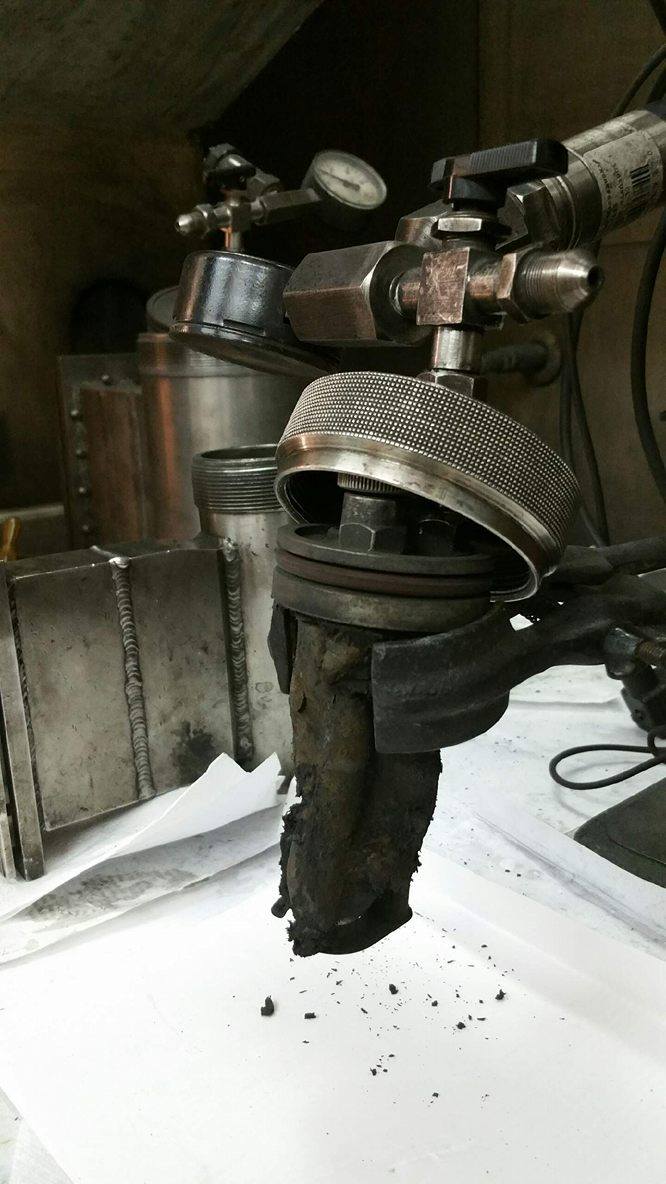 Reagenty:
 PTFE(64%), Si (36%)
Układ bomby:
 średnia bomba
 nić węglowa
Atmosfera, ciśnienie początkowe:
 tlenek węgla(II) 
 10 atm
Reagenty:
 PTFE, Si, NaN3 
Układ bomby:
 średnia bomba
 nić węglowa
Atmosfera, ciśnienie początkowe:
 powietrze 
 10 atm
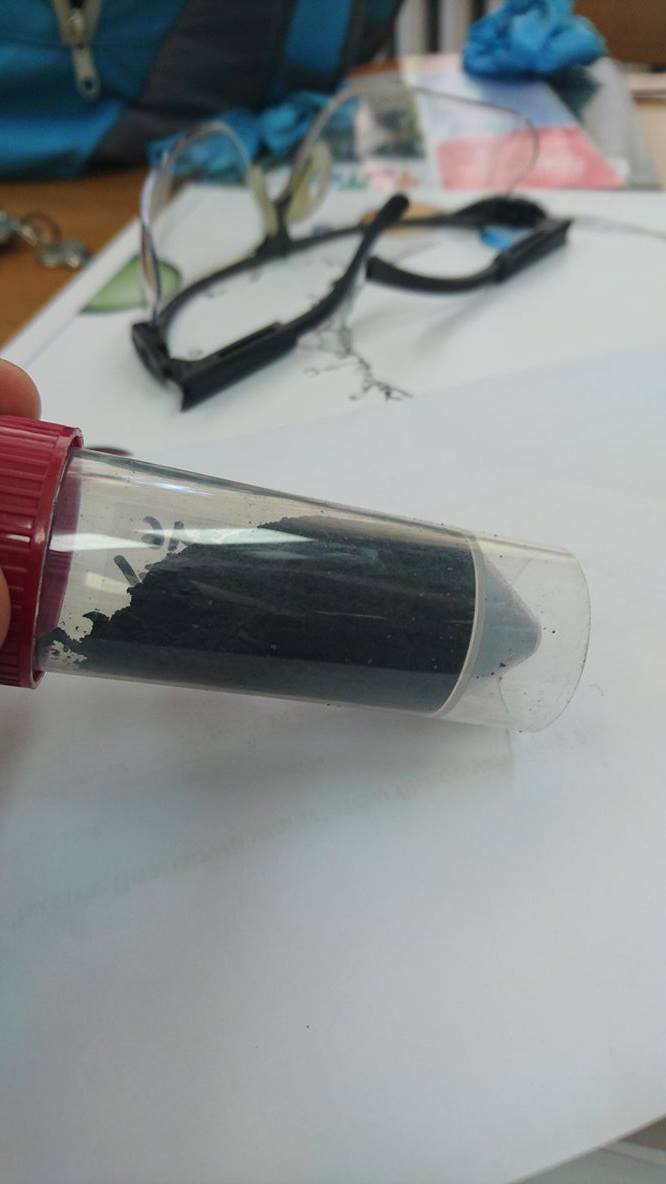 Bibliografia
http://www.chem.uw.edu.pl/people/AMyslinski/sesja2007/pliki/postery/01_18.pdf
http://science24.com/paper/23232
„Warstwy nanokompozytowe węglowo-palladowe, Badania i technologia” redakcja naukowa Elżbieta Czerwosz

DZIĘKUJĘ ZA UWAGĘ